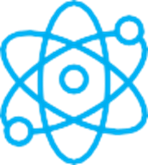 F I Z I K A
6- sinf
MAVZU: YASSI KO‘ZGU
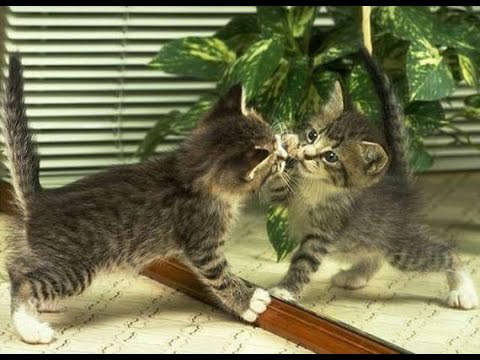 K O‘ Z G U
Ko‘zguga qaramagan odam bo‘lmasa kerak.
Unga qarab nimani ko‘ramiz?
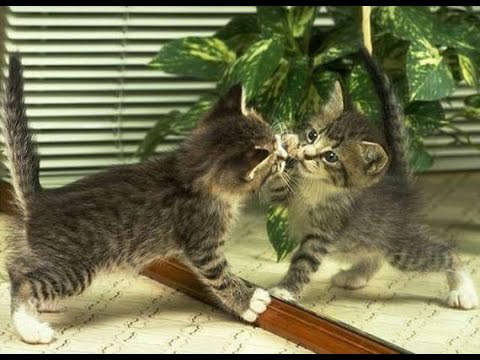 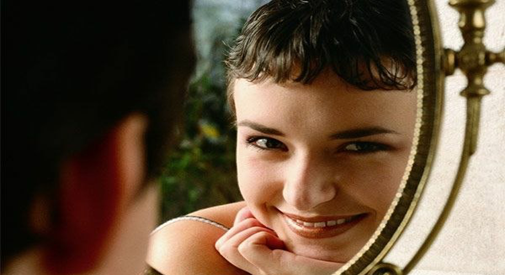 Buning sababi nimada?
K O‘ Z G U
Bir tomoni kumush bilan qoplangan shisha plastinaga ko‘zgu deb ataladi.
Ko‘zgu ikki xil bo‘ladi
Yassi ko‘zgu
Sferik ko‘zgu
K O‘ Z G U L A R
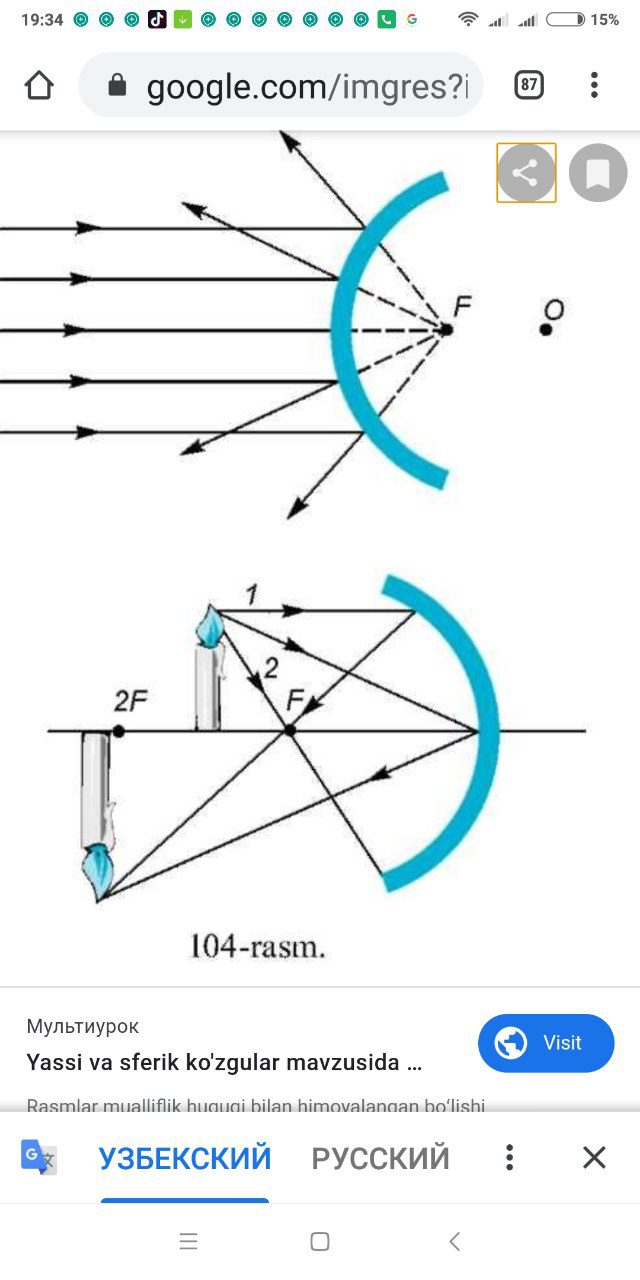 Yassi ko‘zgu
Sferik ko‘zgu
Y A S S I    K O‘ Z G U L A R
Buyumning yassi ko‘zgudagi tasviri mavhum,      to‘g‘ri, o‘lchamlari buyum o‘lchamlariga teng,    buyum ko‘zgudan qancha masofada bo‘lsa, ko‘zgu  orqasida shunday masofada va chap tomoni o‘ng tomoni bilan almashinib ko‘rinadi.
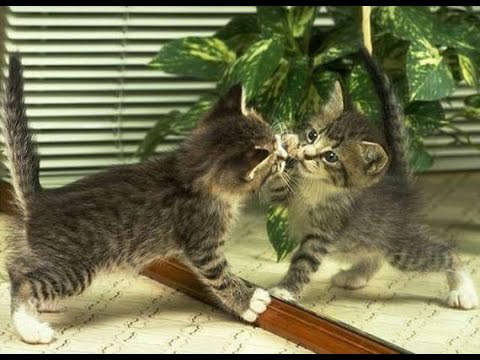 S F E R I K    K O‘ Z G U L A R
Sharning bir bo‘lagi ko‘rinishida bo‘lgan ko‘zgular sferik ko‘zgular deb ataladi.
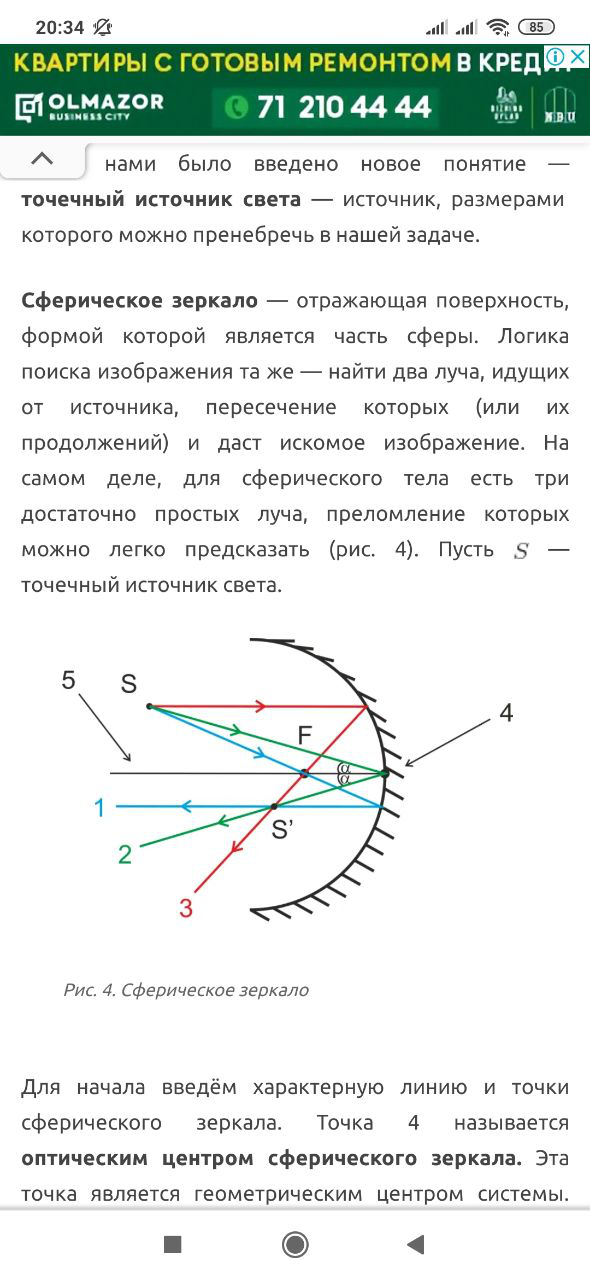 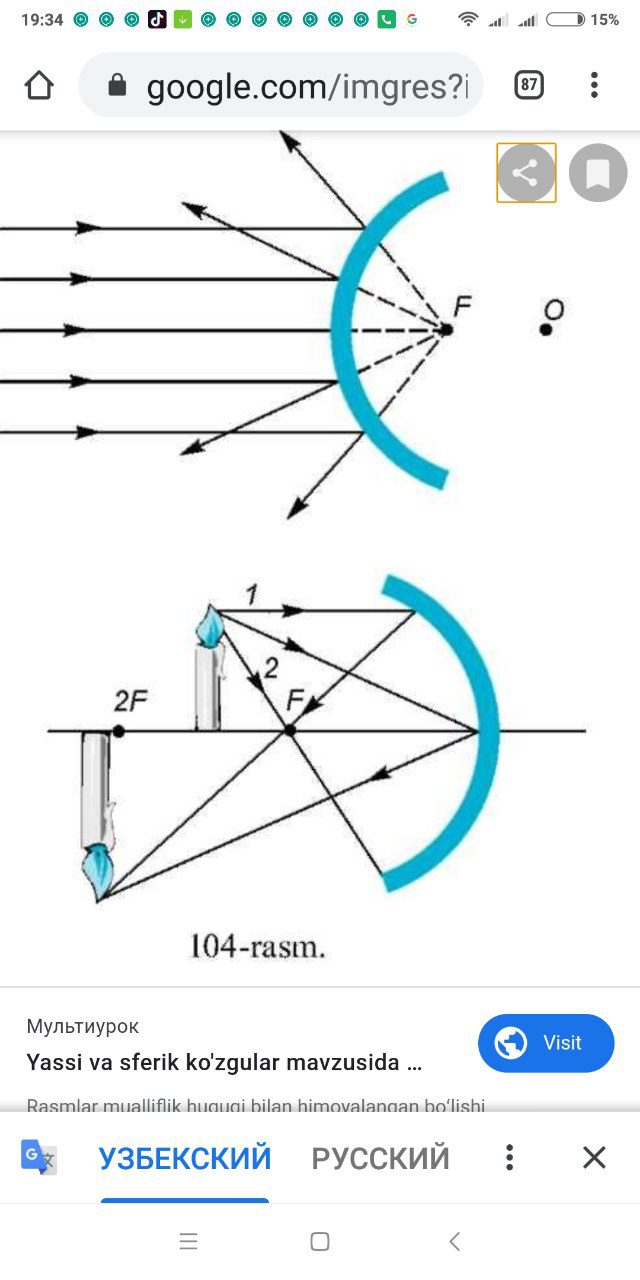 S F E R I K    K O‘ Z G U L A R
Qavariq ko‘zgu
Botiq ko‘zgu
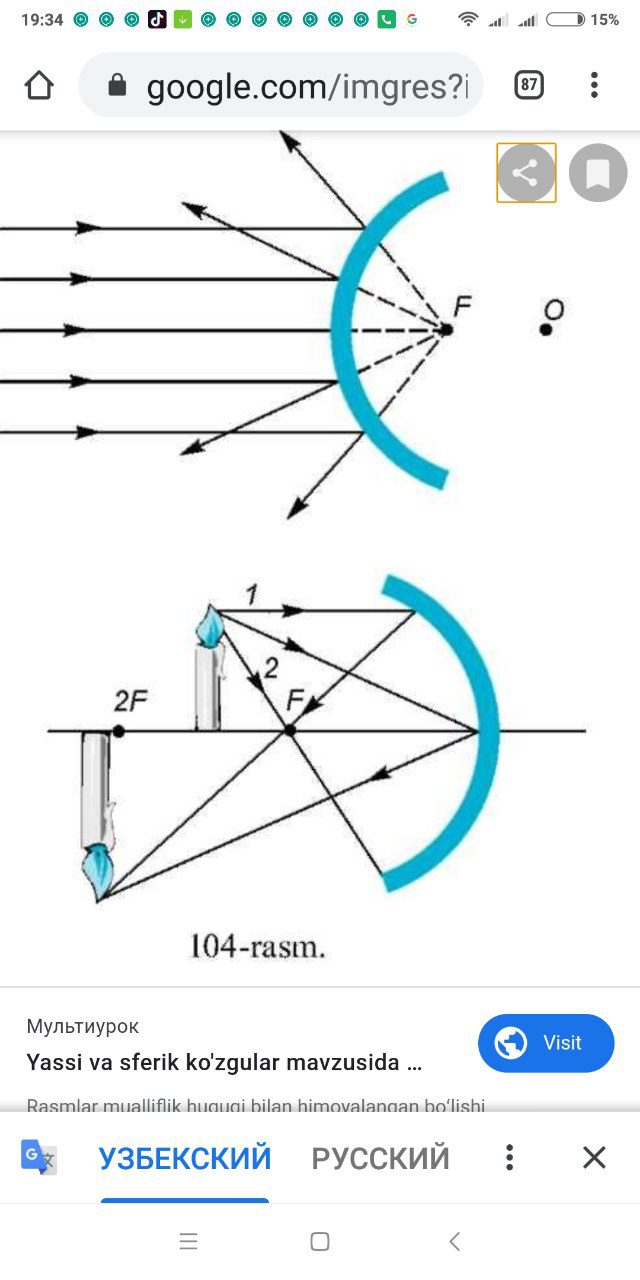 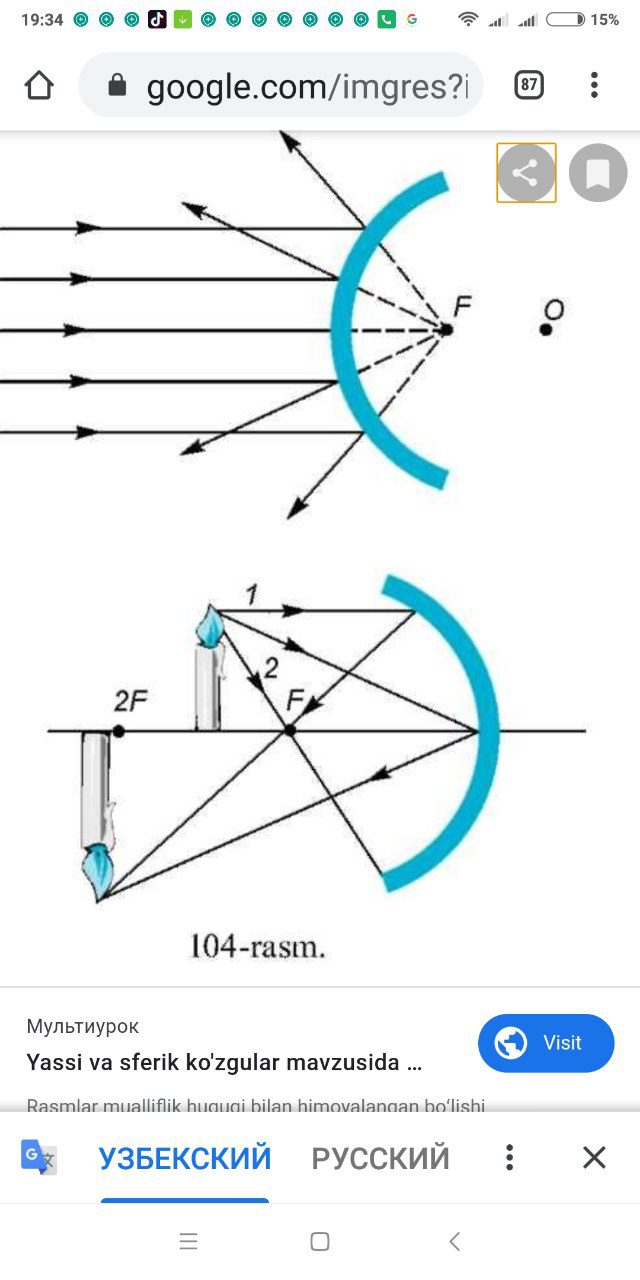 Q A V A R I Q  K O‘ Z G U
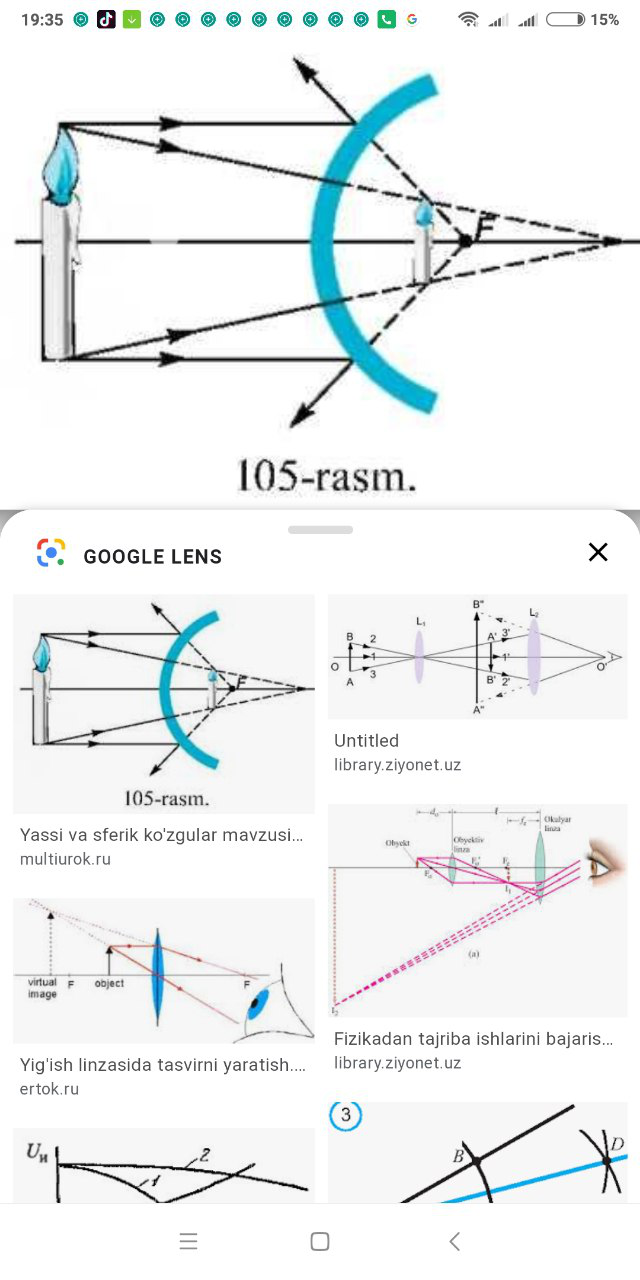 o
D
Tasvir to‘g‘ri, kichiklashgan va mavhum  bo‘ladi.
B O T I Q  K O‘ Z G U
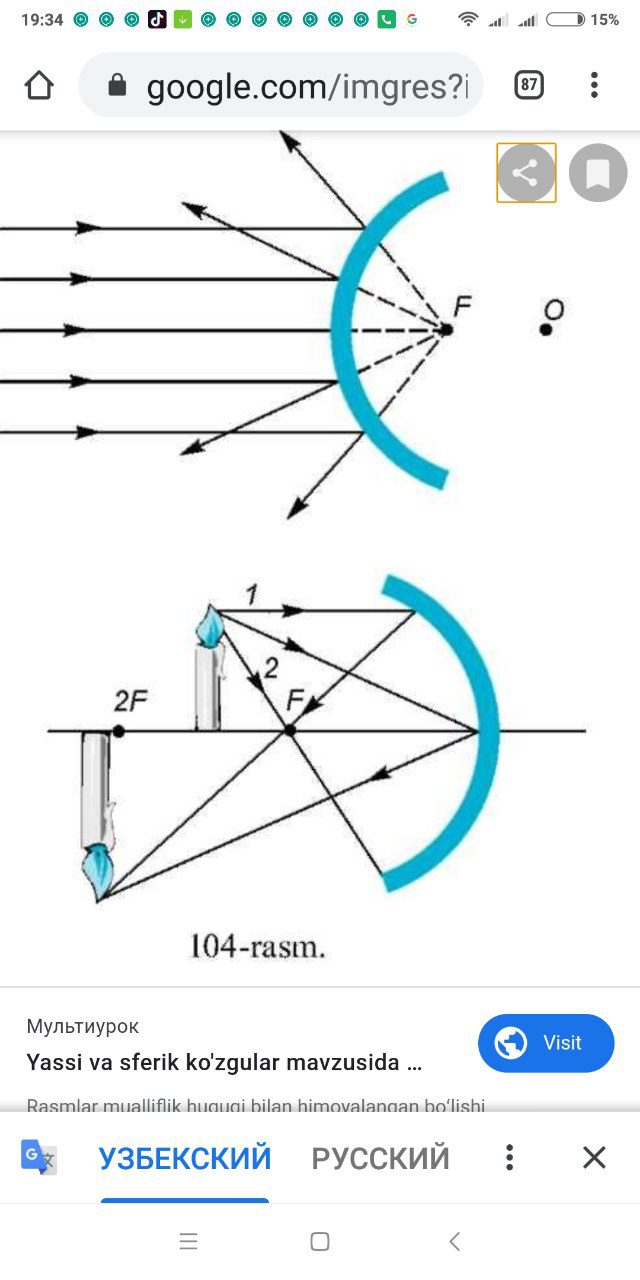 Tasvir to‘nkarikgan, kattalashgan va haqiqiy bo‘ladi.
BUYUM VA TASVIR
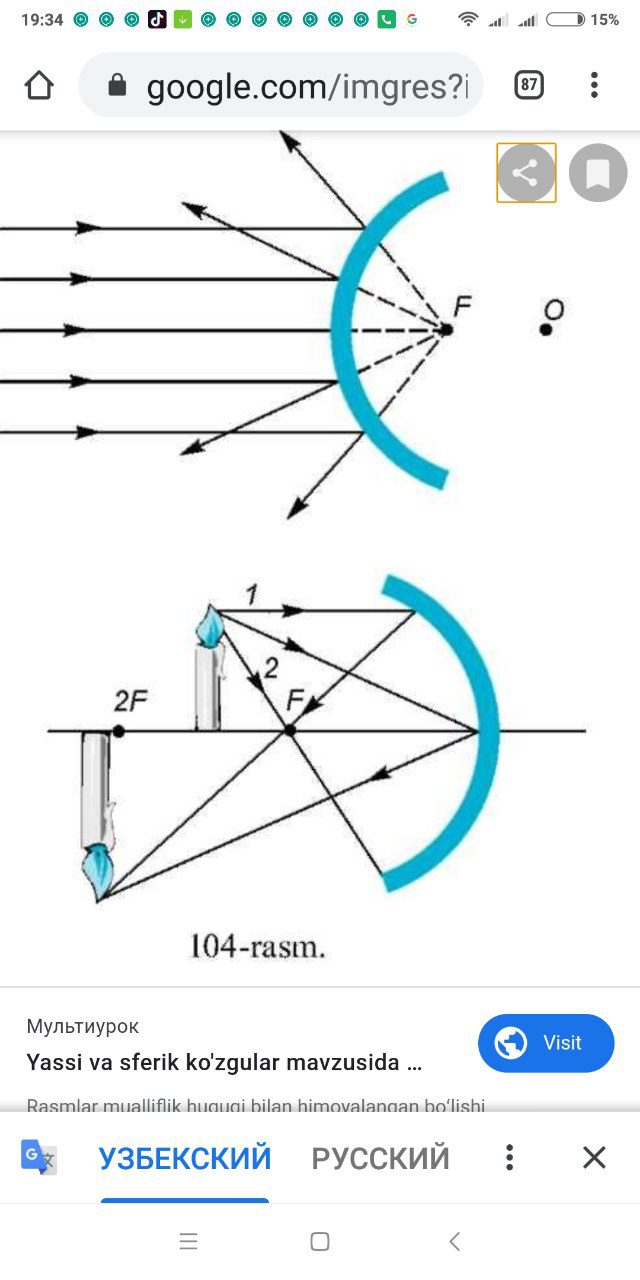 BUYUM VA TASVIR
QO‘LLANILISHI
Qavariq ko‘zgular avtomobillarda orqa tomonni kuzatish uchun o‘rnatiladi. Chunki unda yassi ko‘zguga nisbattan kattaroq joyni ko‘rish mumkin.
QO‘LLANILISHI
Botiq ko‘zgular nurni to‘plash xususiyatiga ega bo‘lganligidan projektorlarda, avtomobil va qo‘l chiroqlarda qo‘llaniladi.
MASALALAR YECHISH
1. Odam ko‘zguga 1m/s tezlik bilan yaqinlashmoqda. Uning tasviri ko‘zguga qanday tezlik bilan yaqinlashadi?
MASALALAR YECHISH
2. Buyum botiq ko‘zgudan 15 cm masofada turibdi. Ko‘zguning fokus masofasi 10 cm. Ko‘zgudan tasvirgacha bo‘lgan masofani toping.
MASALALAR YECHISH
3. Buyum fokus masofasi 7,5 cm bo‘lgan qavariq ko‘zgudan qancha uzoqlikda  tursa, uning tasviri ko‘zgudan  10 cm masofada bo‘ladi? Bunda botiq ko‘zguning egrilik radiusini ham  toping.
Mustaqil bajarish uchun topshiriqlar:
Mavzu oxiridagi savollarga javob yozing.
10-mashqning qolgan masalalarini yeching.